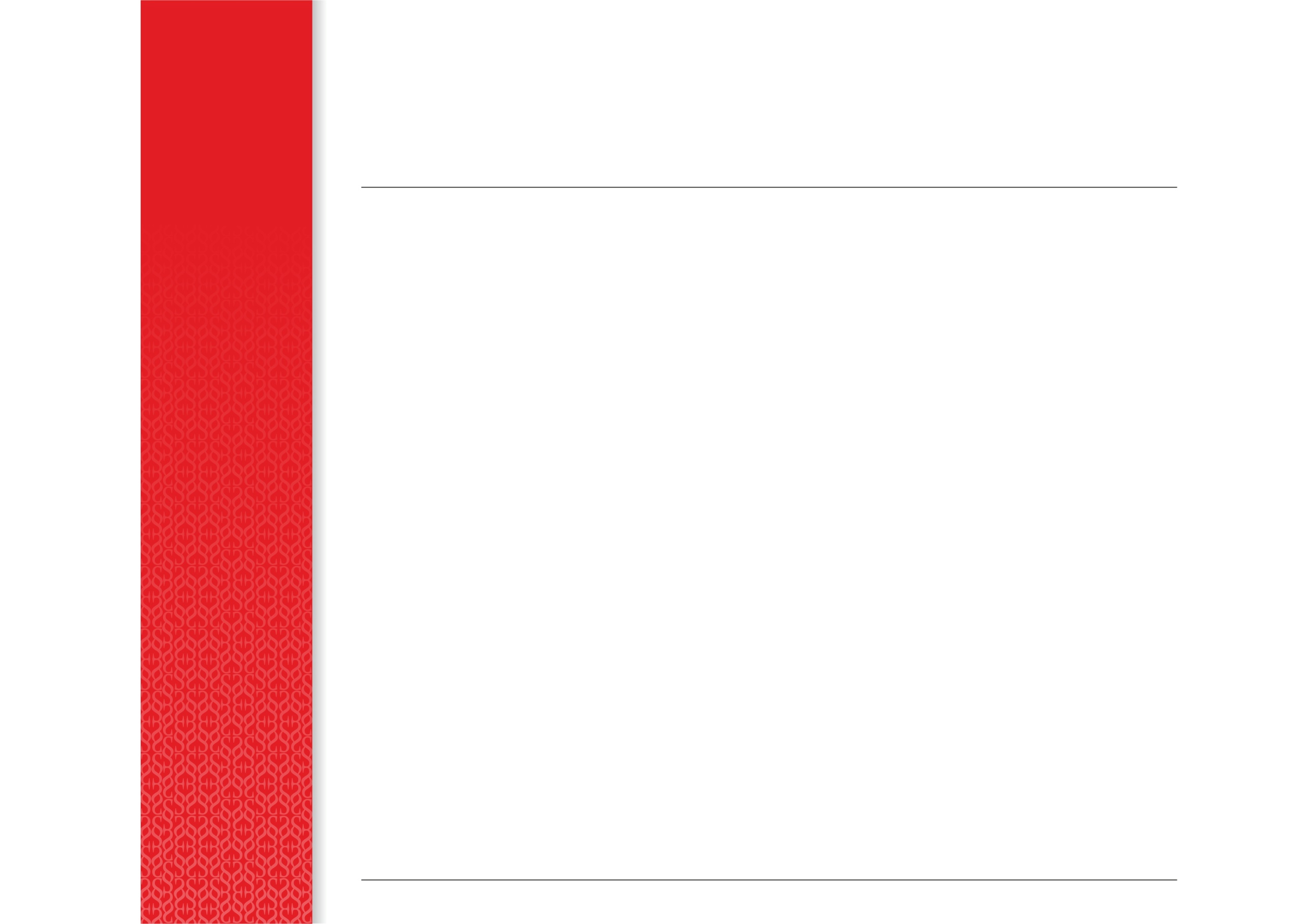 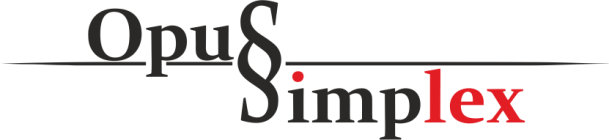 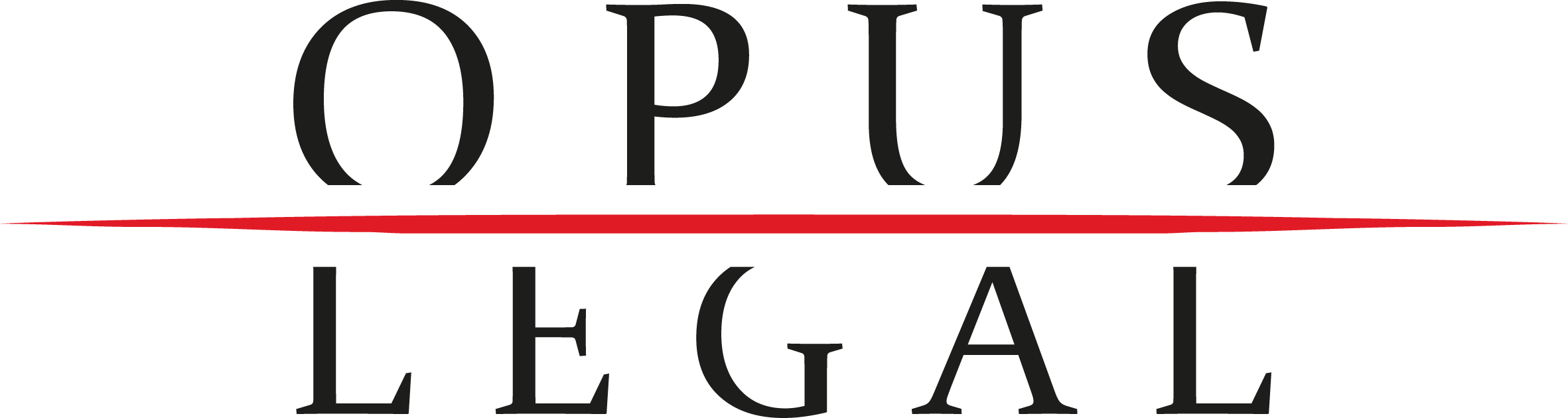 COVID-ról a HR-nek

Adatkezelési kérdések
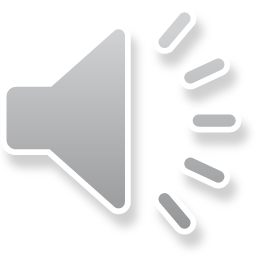 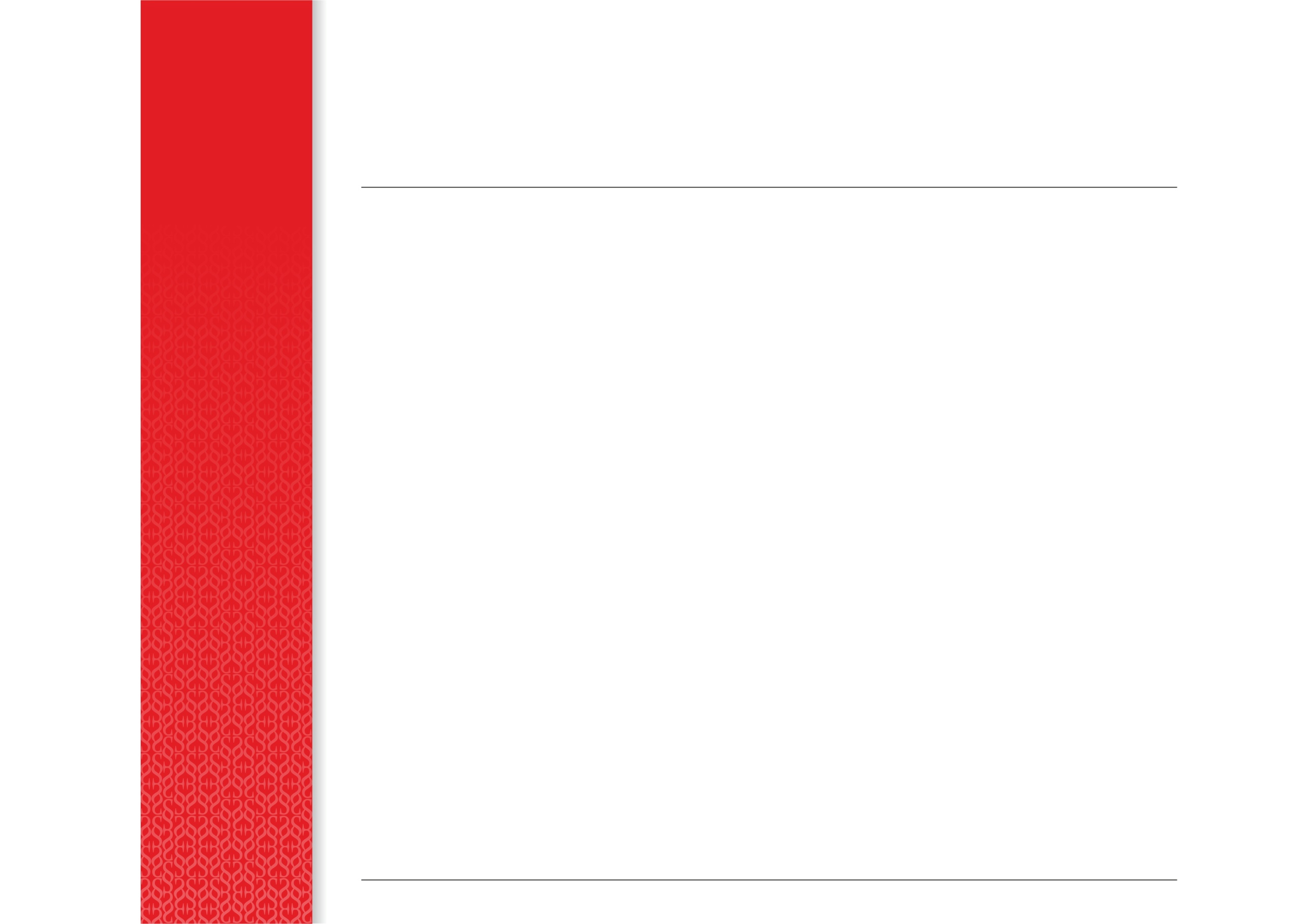 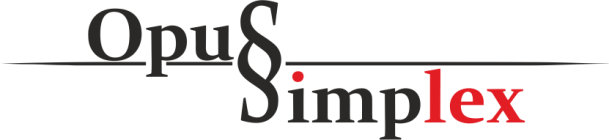 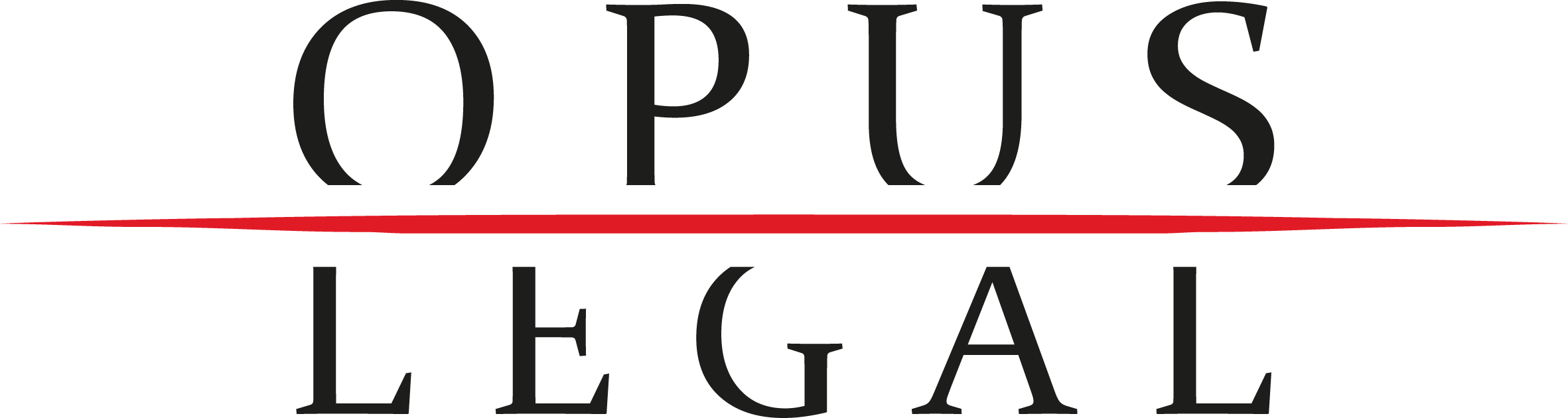 Miről lesz szó?
4.1. Vírusfertőzöttséggel kapcsolatos adatok kezelése

4.2. Az otthoni munkavégzéssel kapcsolatos adatkezelés

4.3. A belső dokumentáció kiegészítése 

4.4. A munkavállaló érintetti jogai
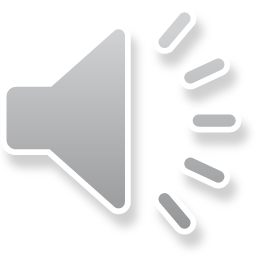